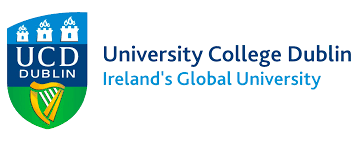 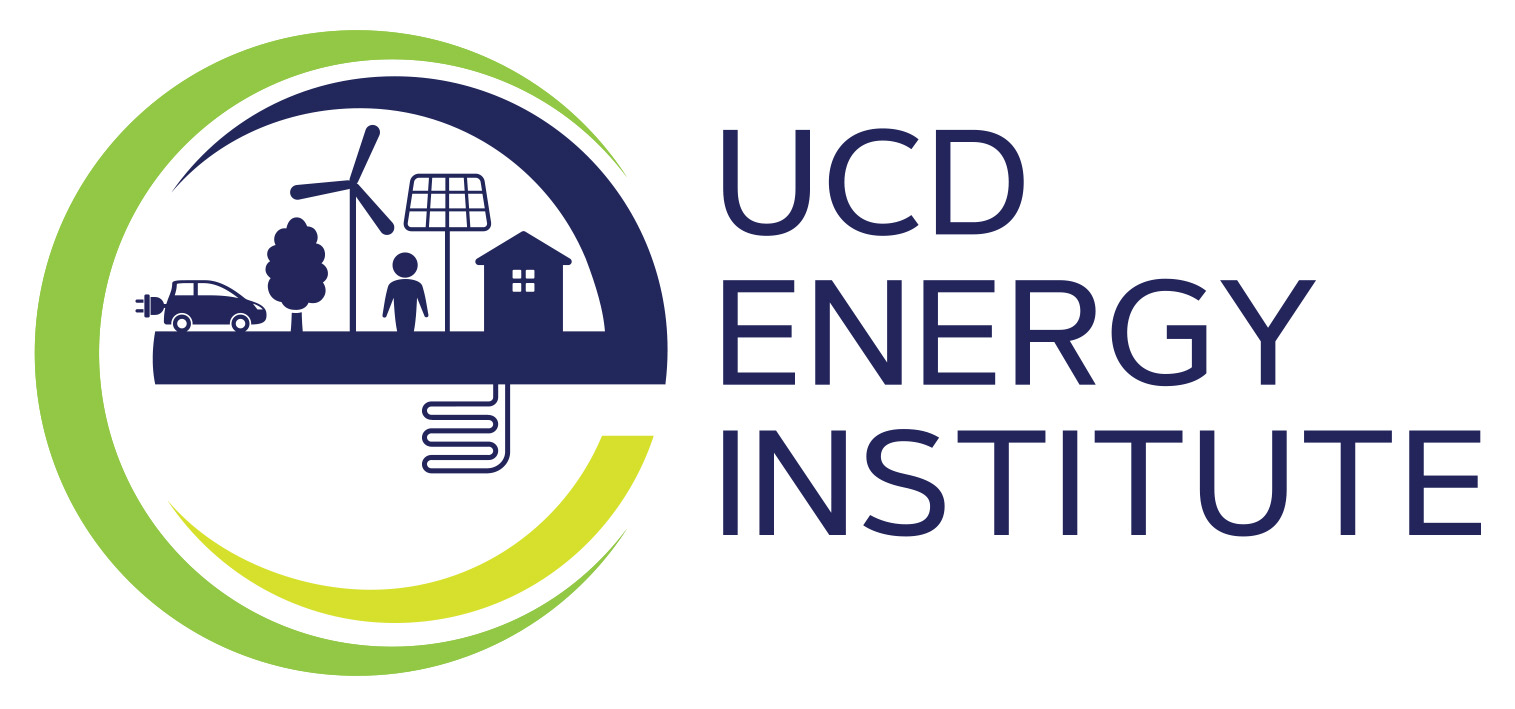 The Role of Data Centres as Prosumers in Future Energy Systems
Alireza Etemad
Supervisors: James O’Donnell and Lisa Ryan
University College Dublin
 School of Mechanical and Materials Engineering
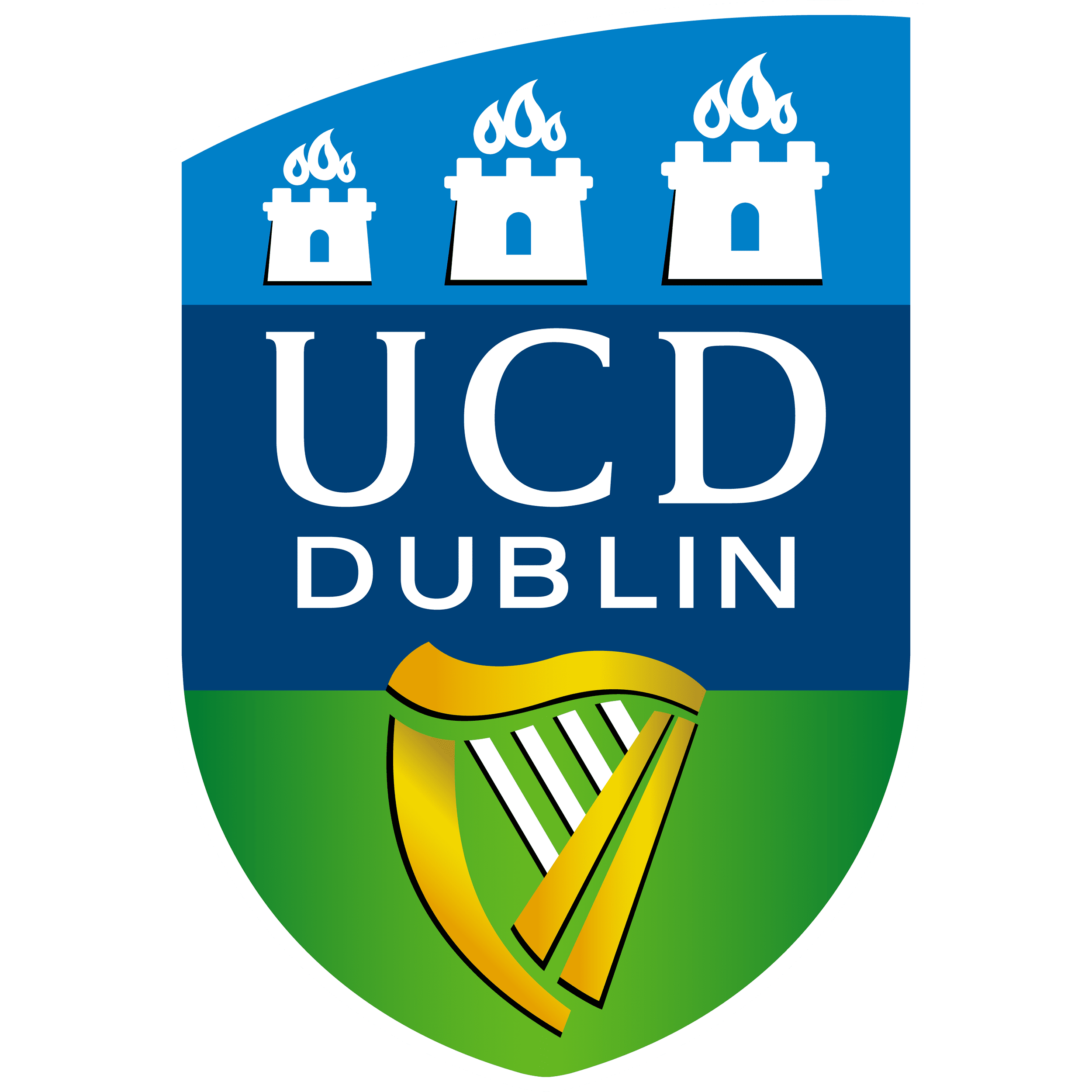 Agenda
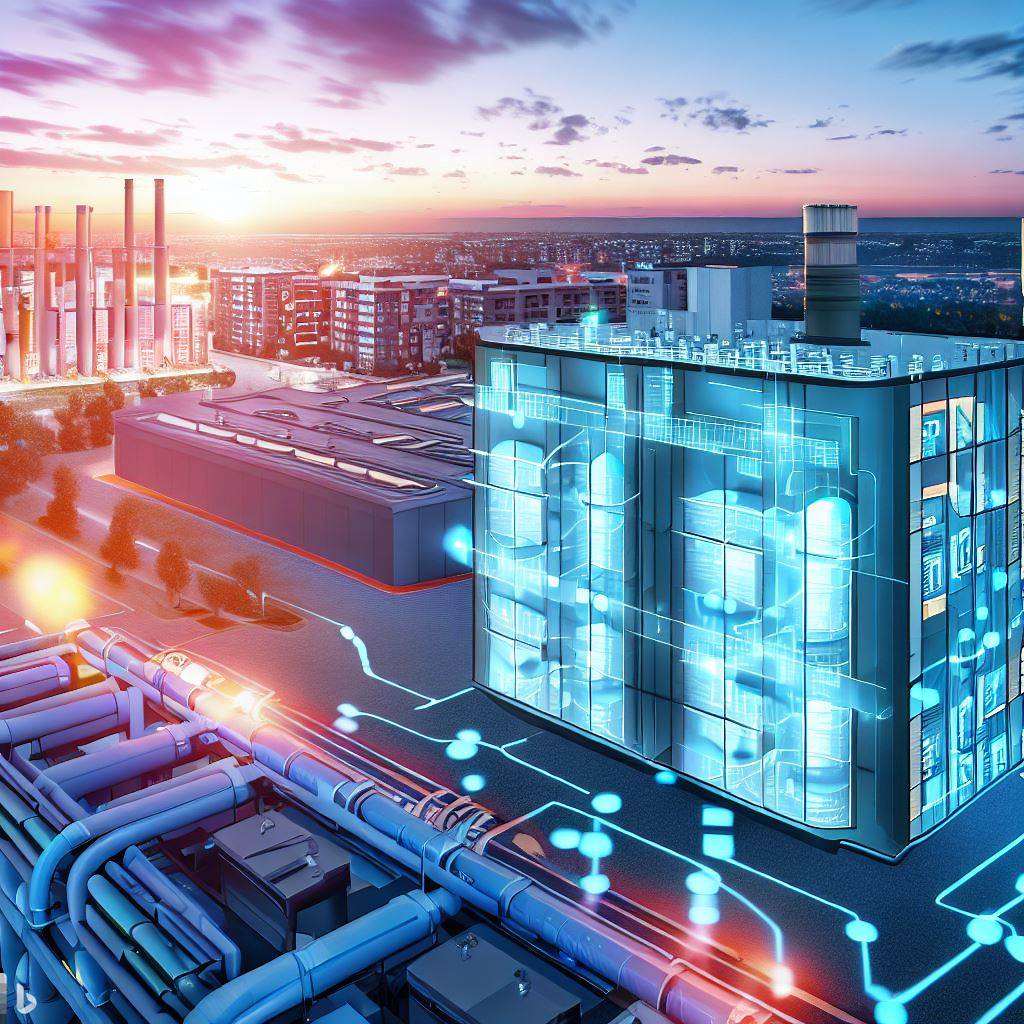 Speaker's Prelude
Data Centres: Urban Energy Giants
Data Centres as Prosumers
The Evolution of District Heating
Overview of the 5G District Heating
Conclusion
Discussion and Questions
2
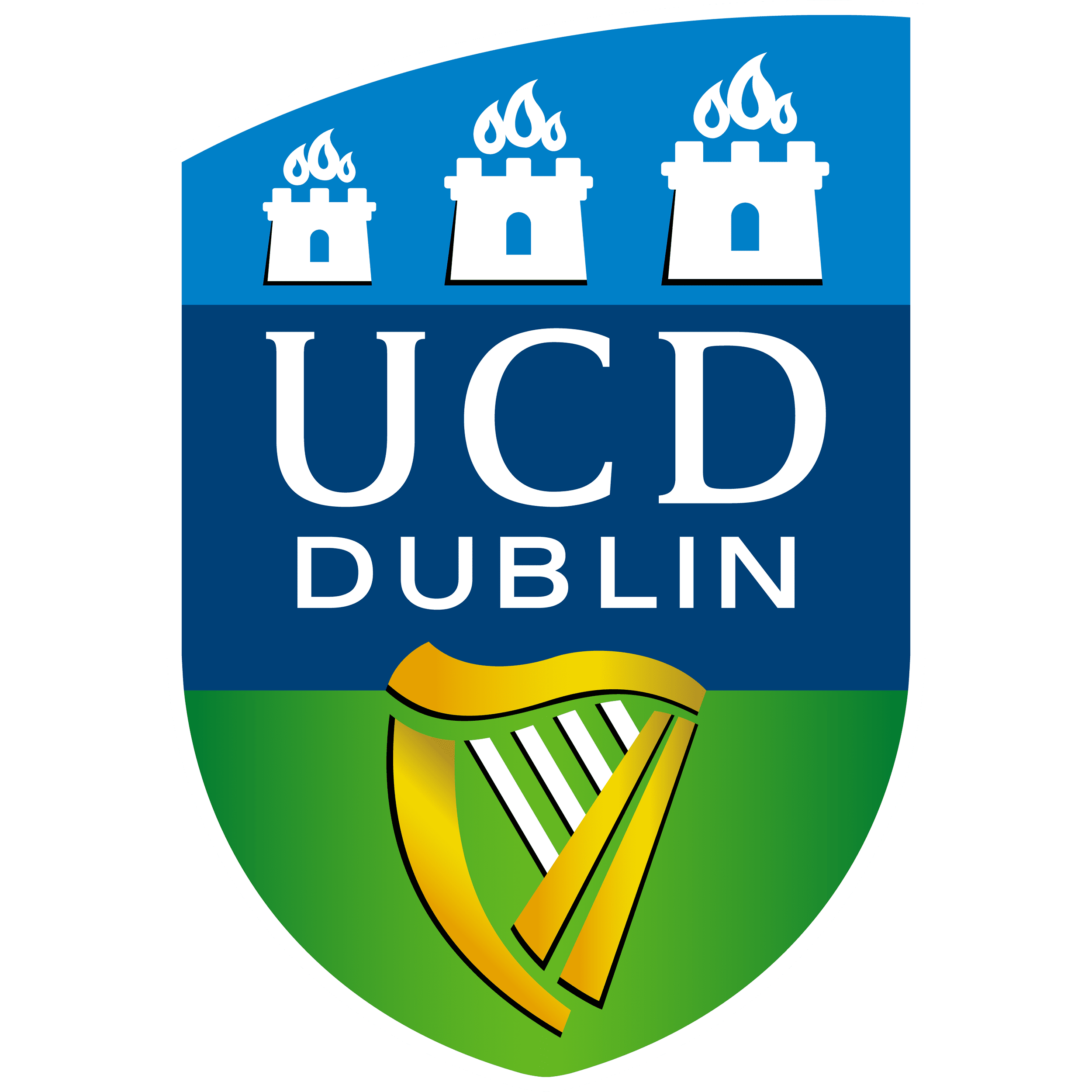 Speaker’s Prelude
Alireza Etemad

PhD Candidate at UCD – NexSys Project
Under Supervision of Associate Professor James O’Donnell



Senior Energy Policy Researcher at SEAI
Decarbonized Heat Group, Research and Technology Department



Alireza.Etemad@ucdconnect.ie
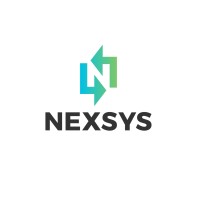 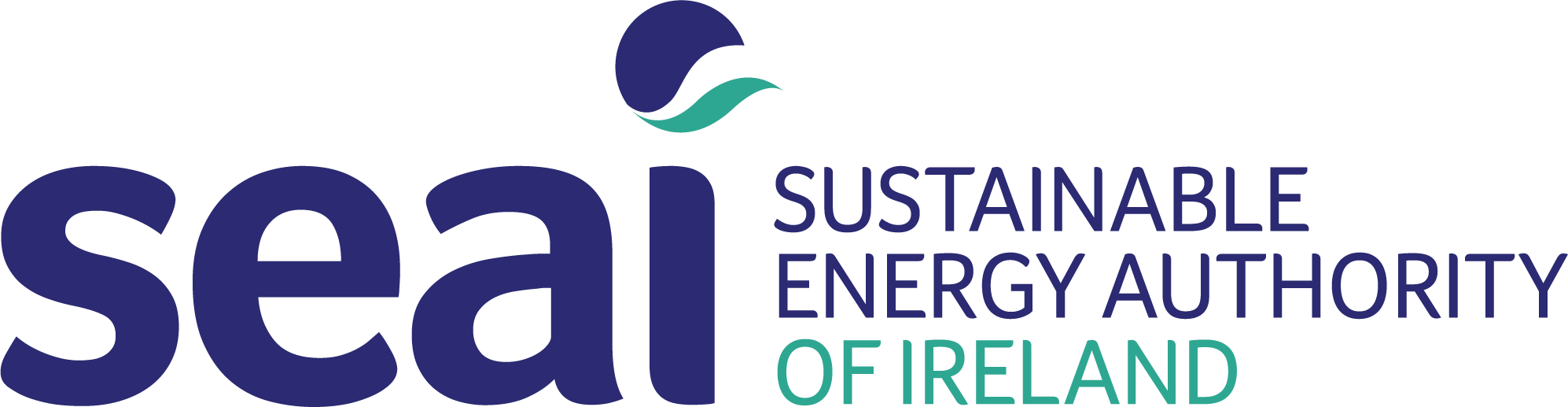 3
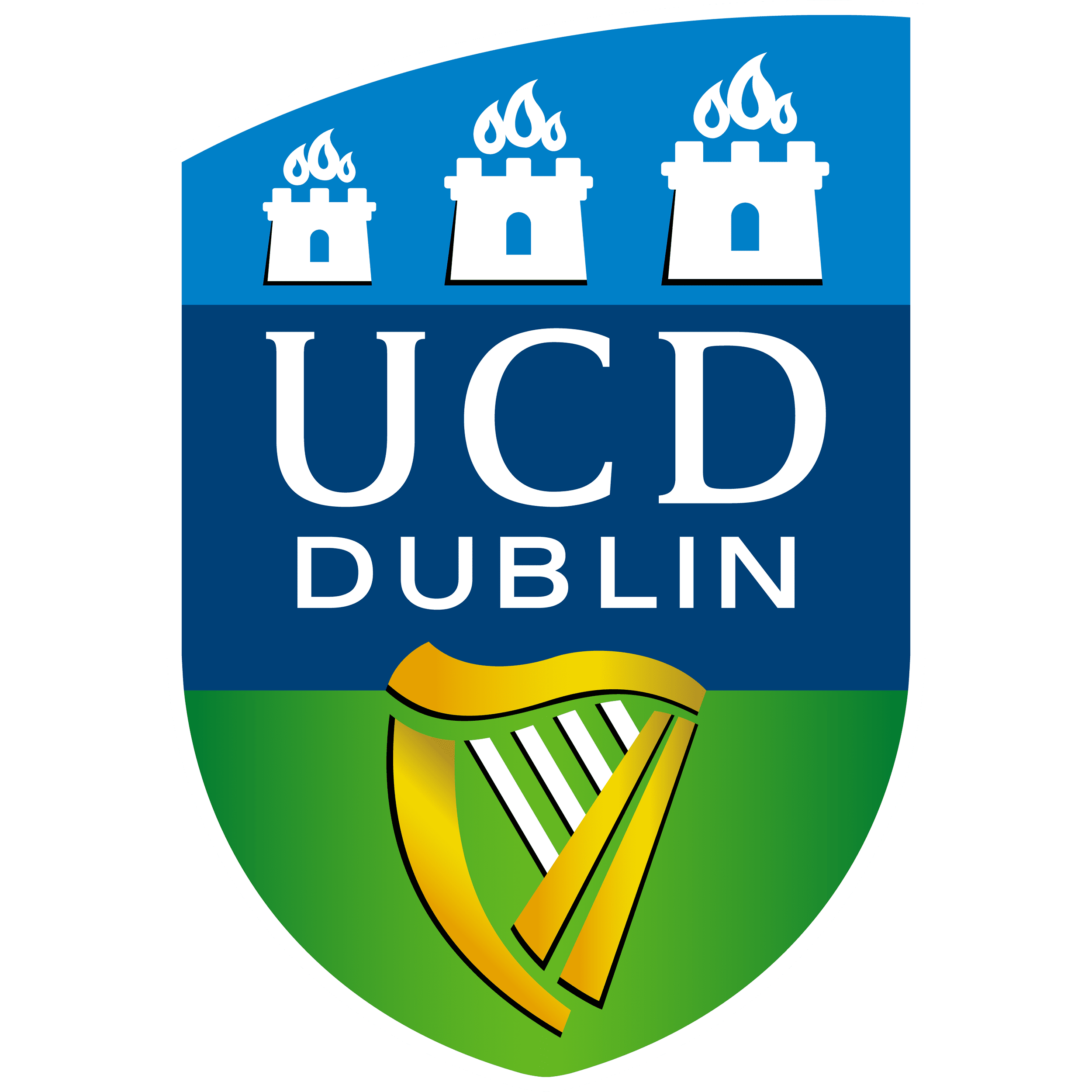 Data Centres: Urban Energy Giants
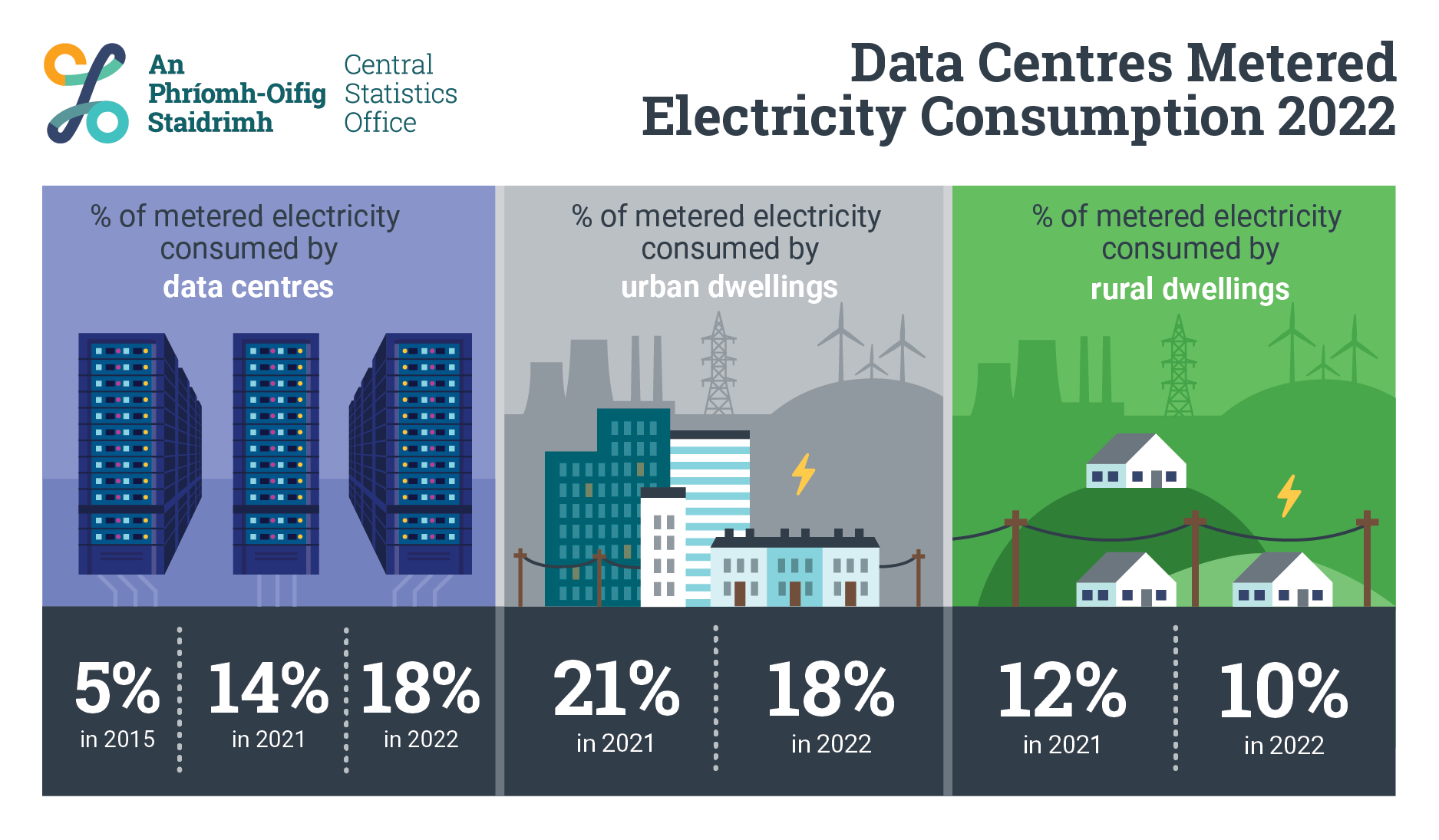 4
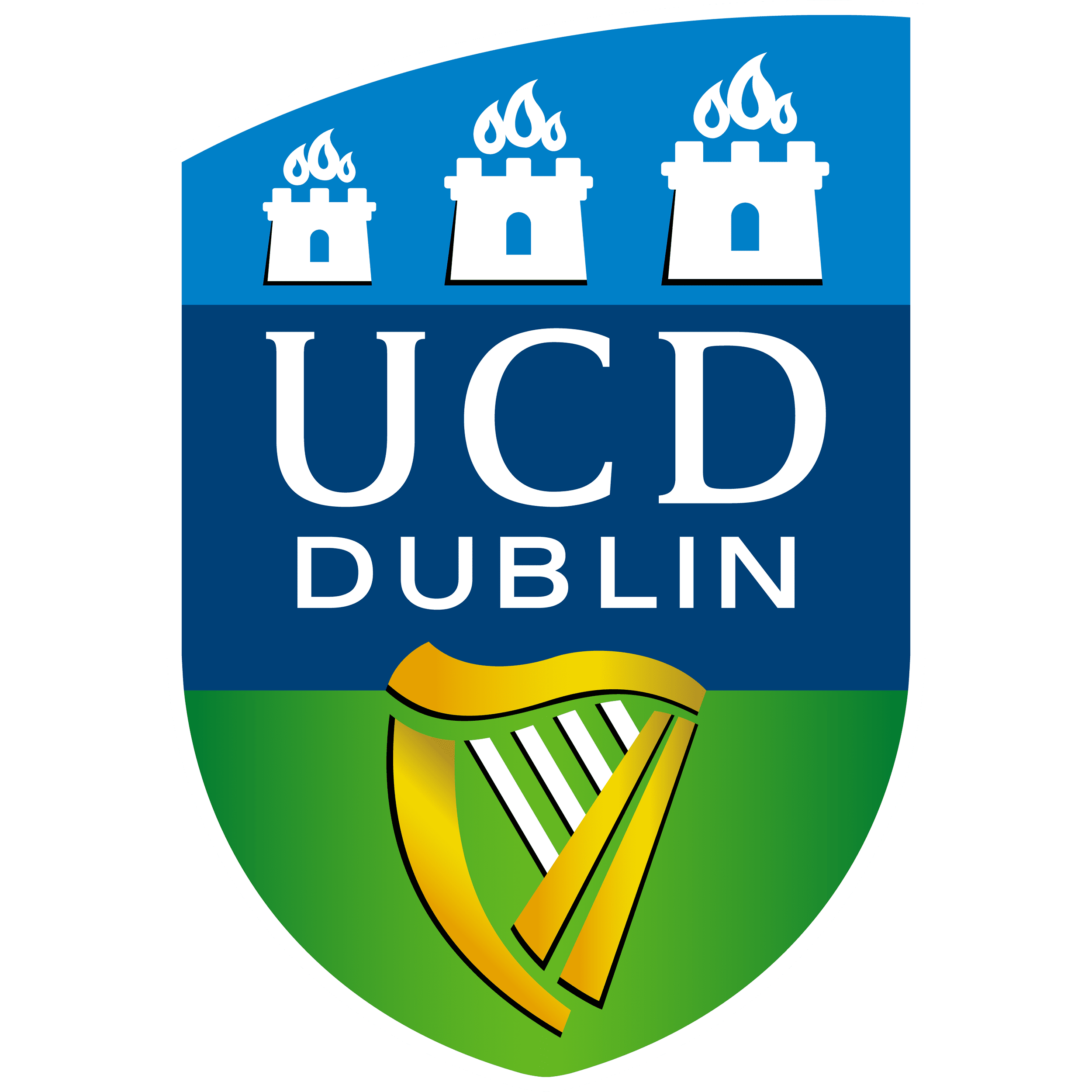 A Potential in Town: Data Centres as Prosumers
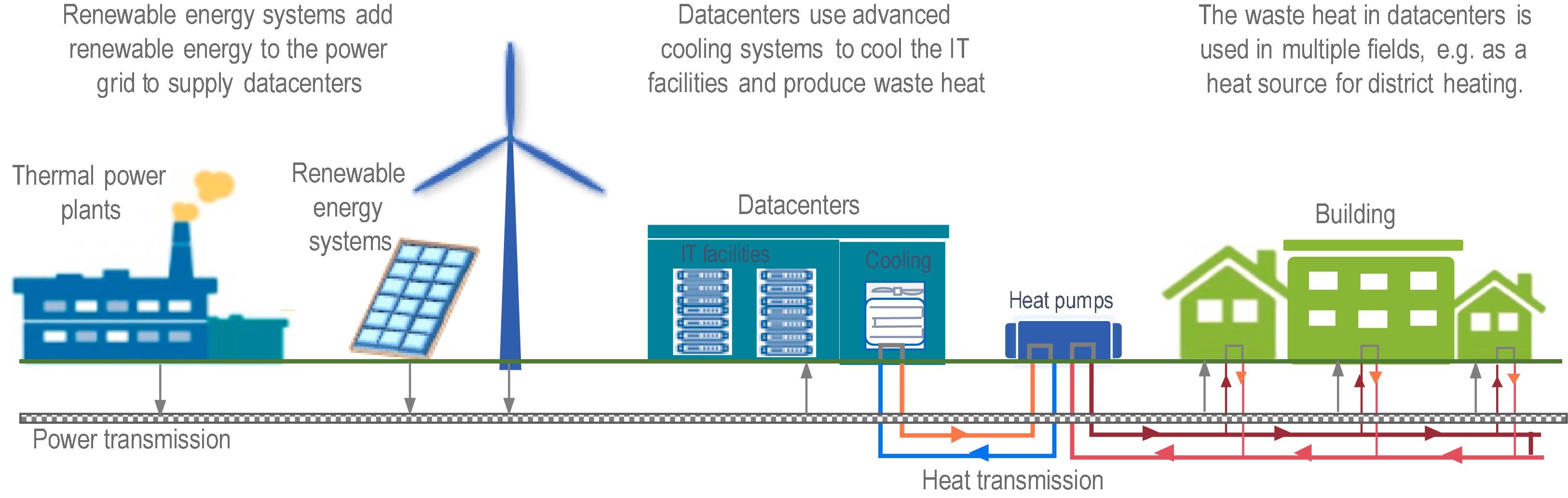 5
From steam age to smart thermal grids : The evolution of district heating
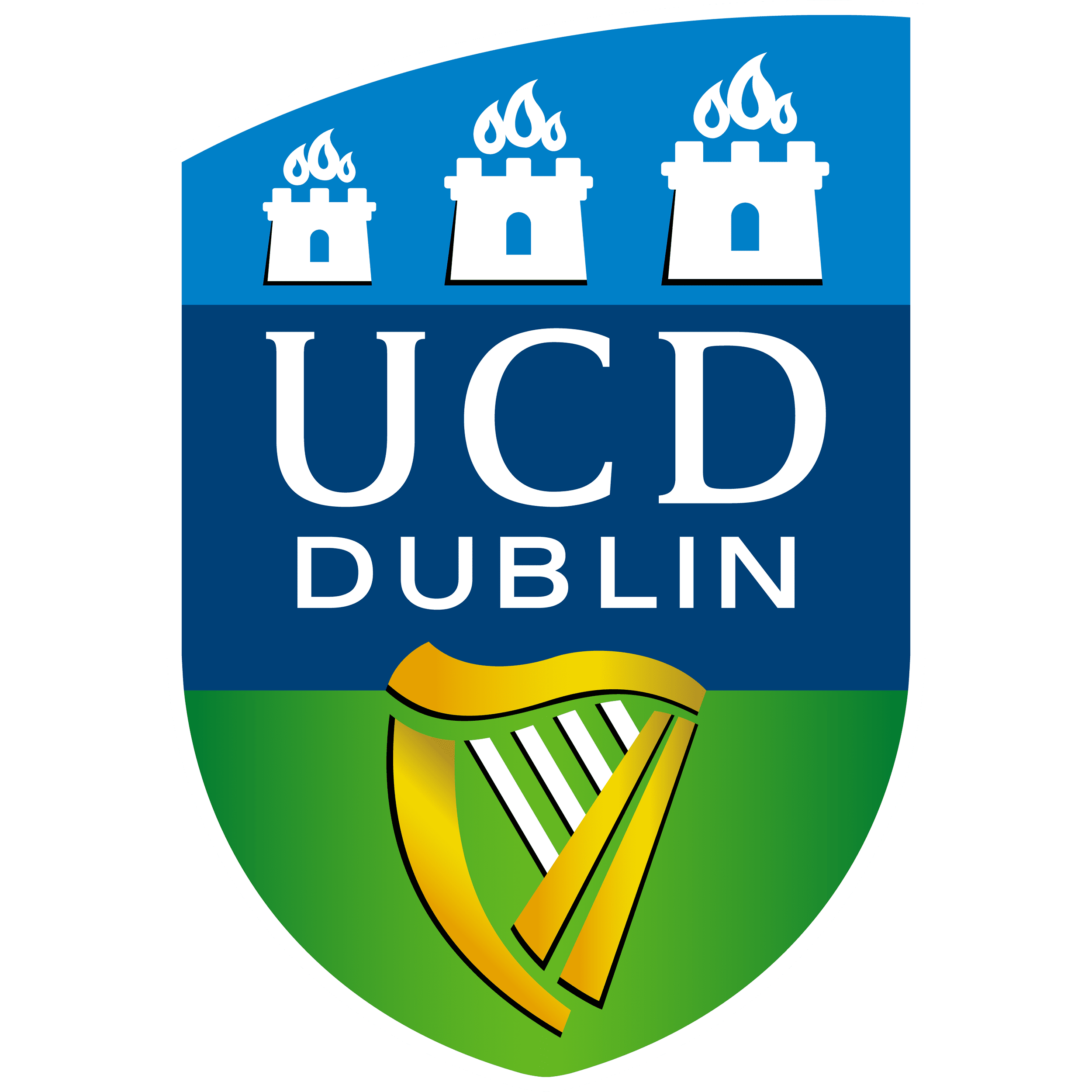 6
Overview of the 5th Generation District Heating
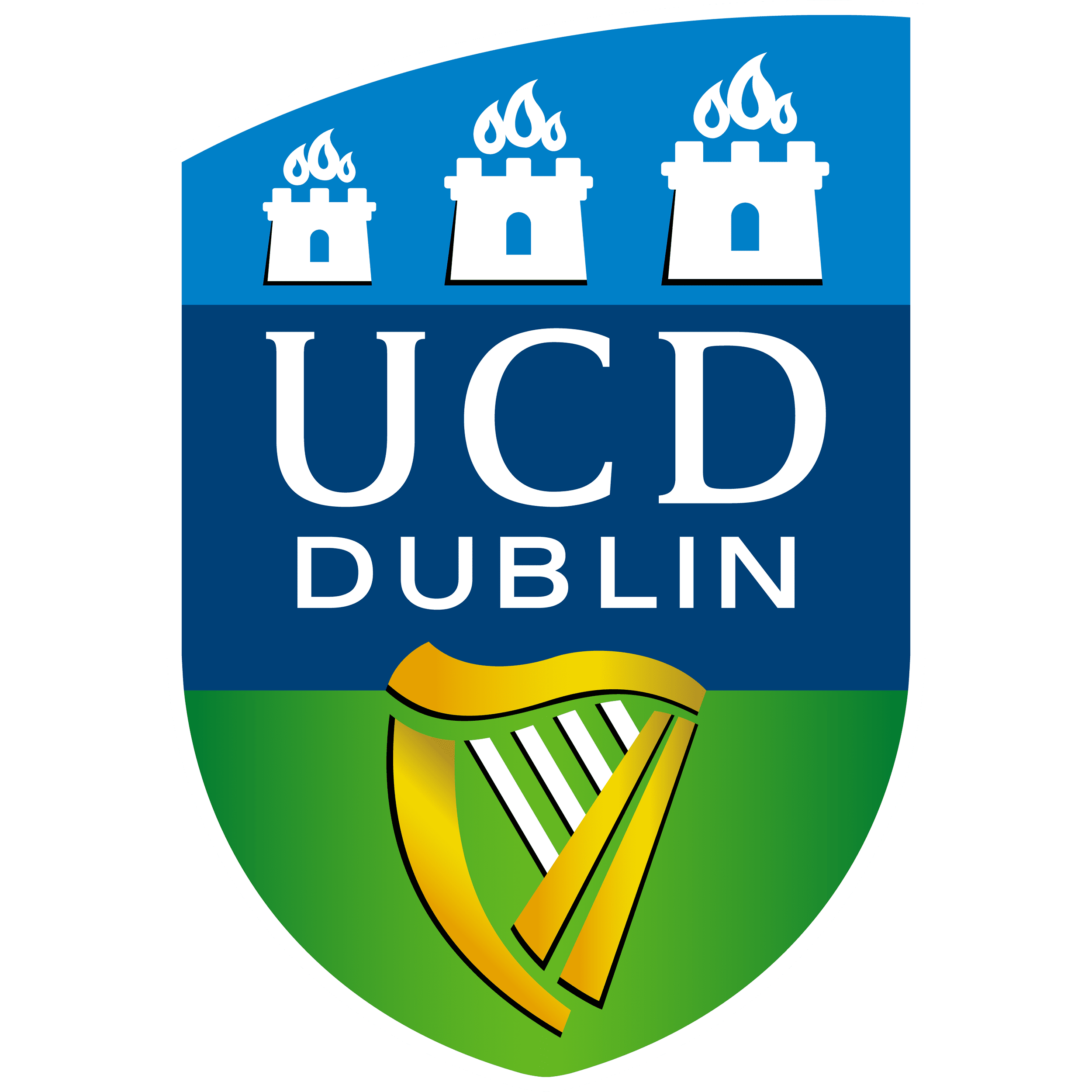 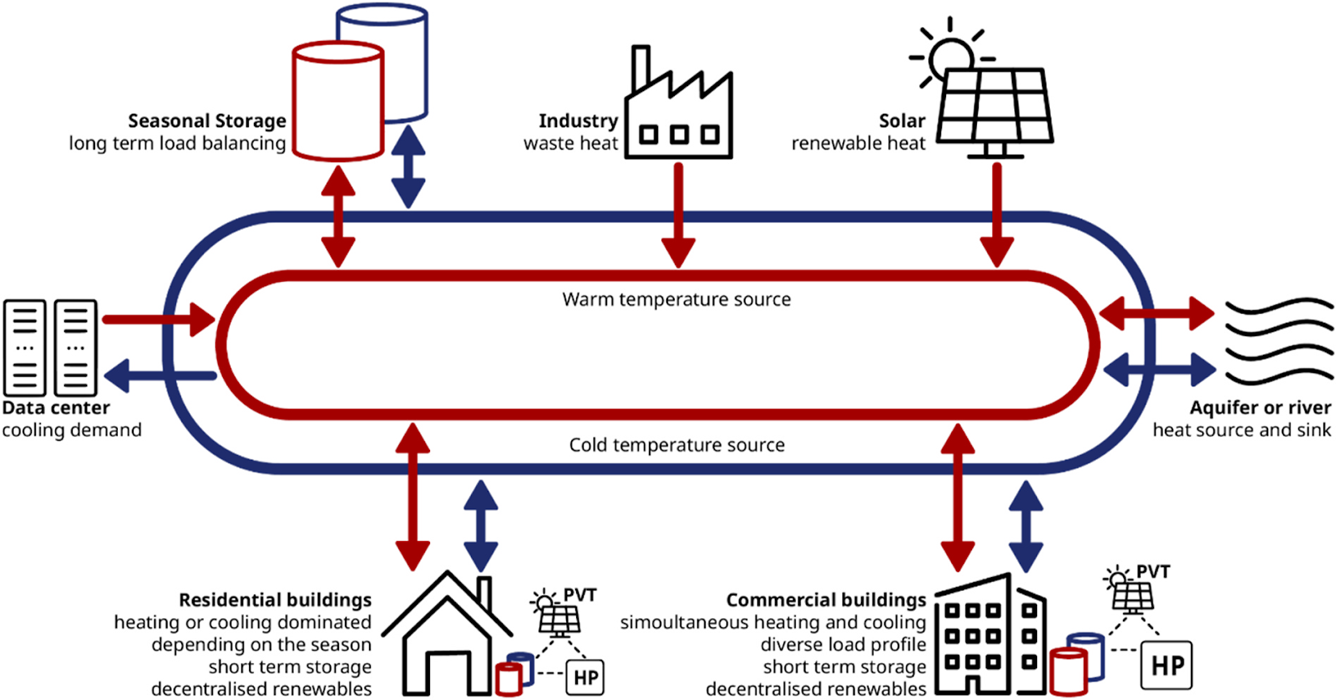 7
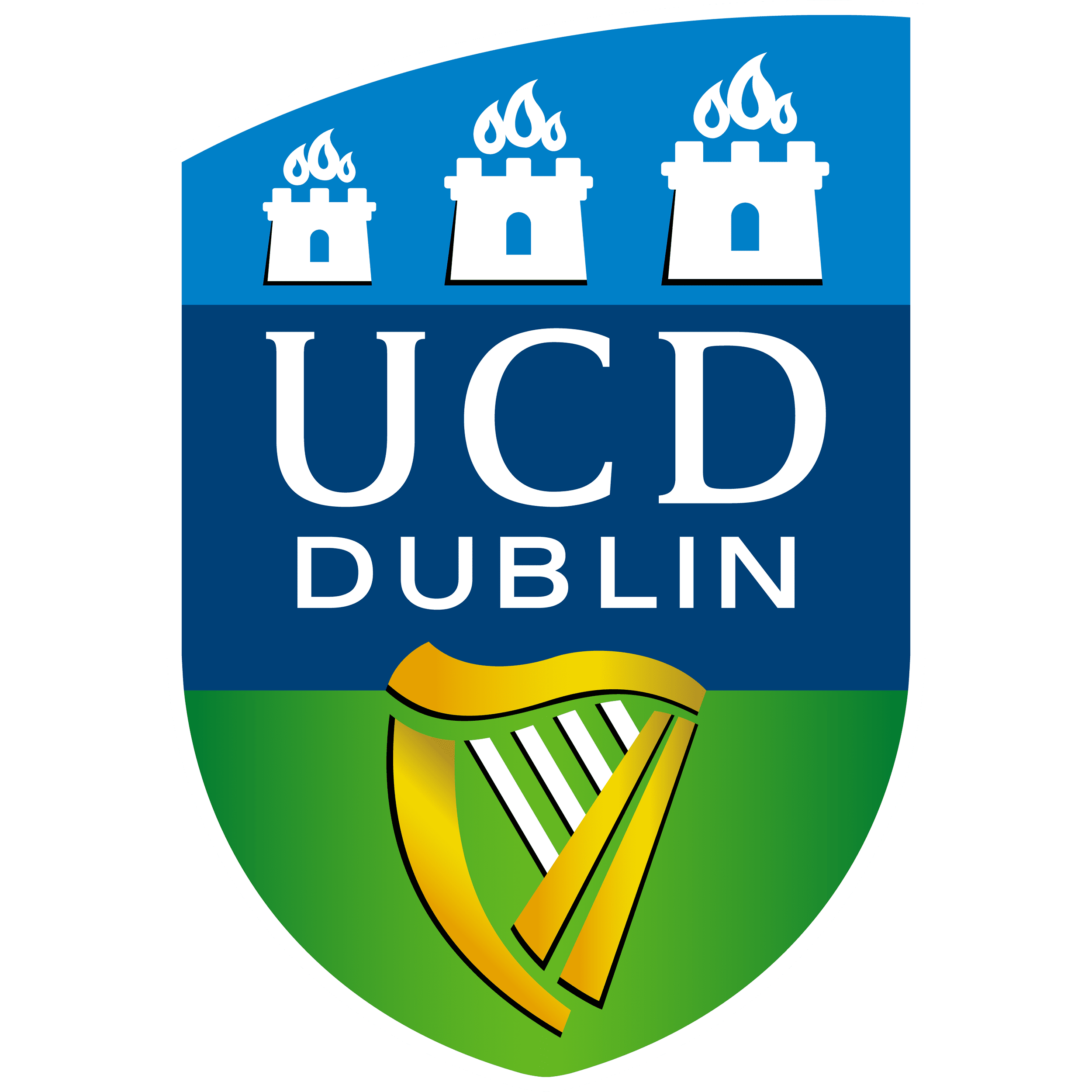 Wait a minute…What?!
A tricky question may come to mind when people hear about the 5GDHCS: 

If in this system, every house should have a Heat pump, then what is the point of district heating? 
	Are we having a reverse evolution to go back to the individual heating?

Please take a moment to think about the answer…
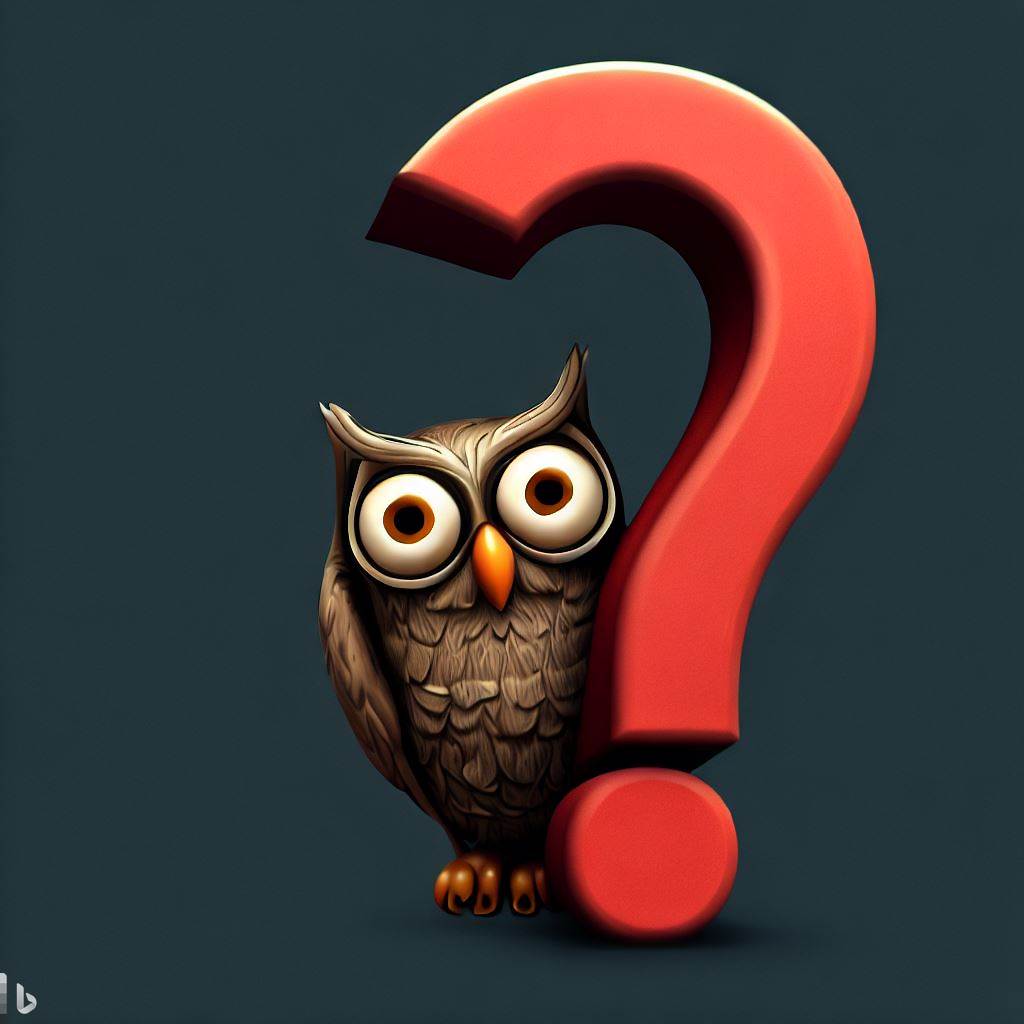 8
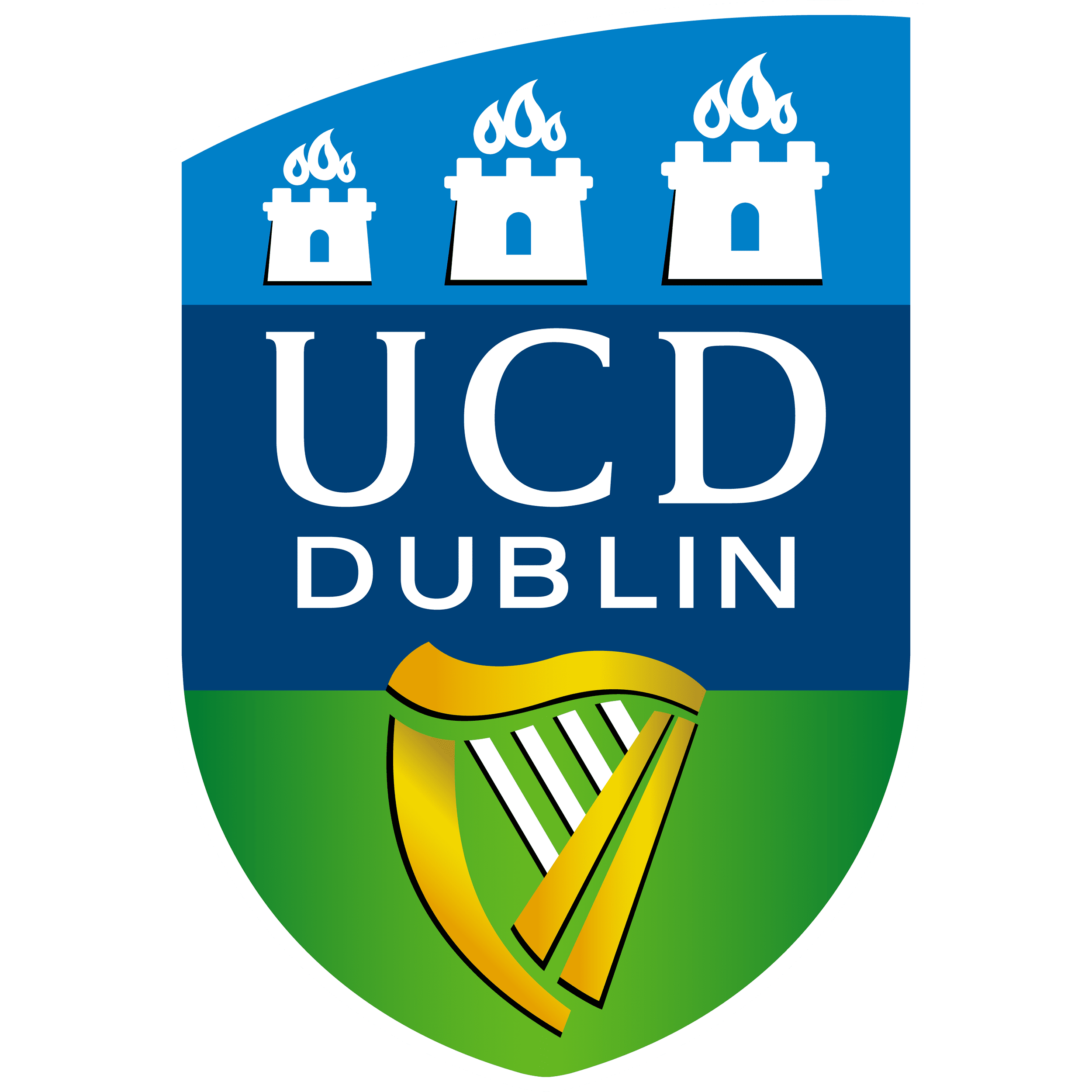 5GDH : A Network of Heat Pumps
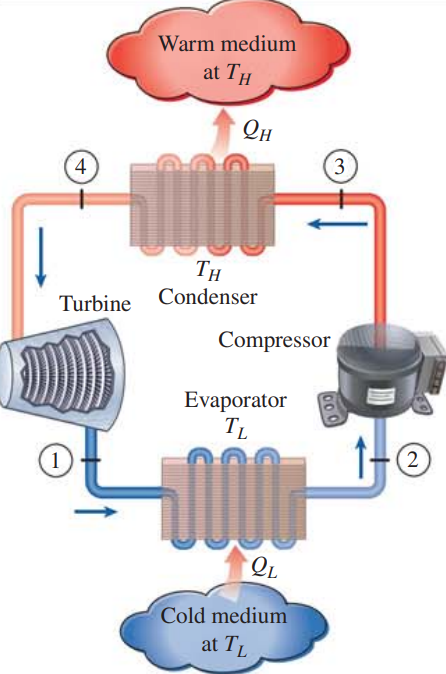 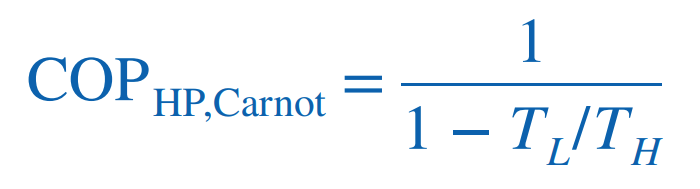 Ground Source
TL = 6~10 oC
Water Source
TL = ??? oC
Air Source
TL = 0 oC
9
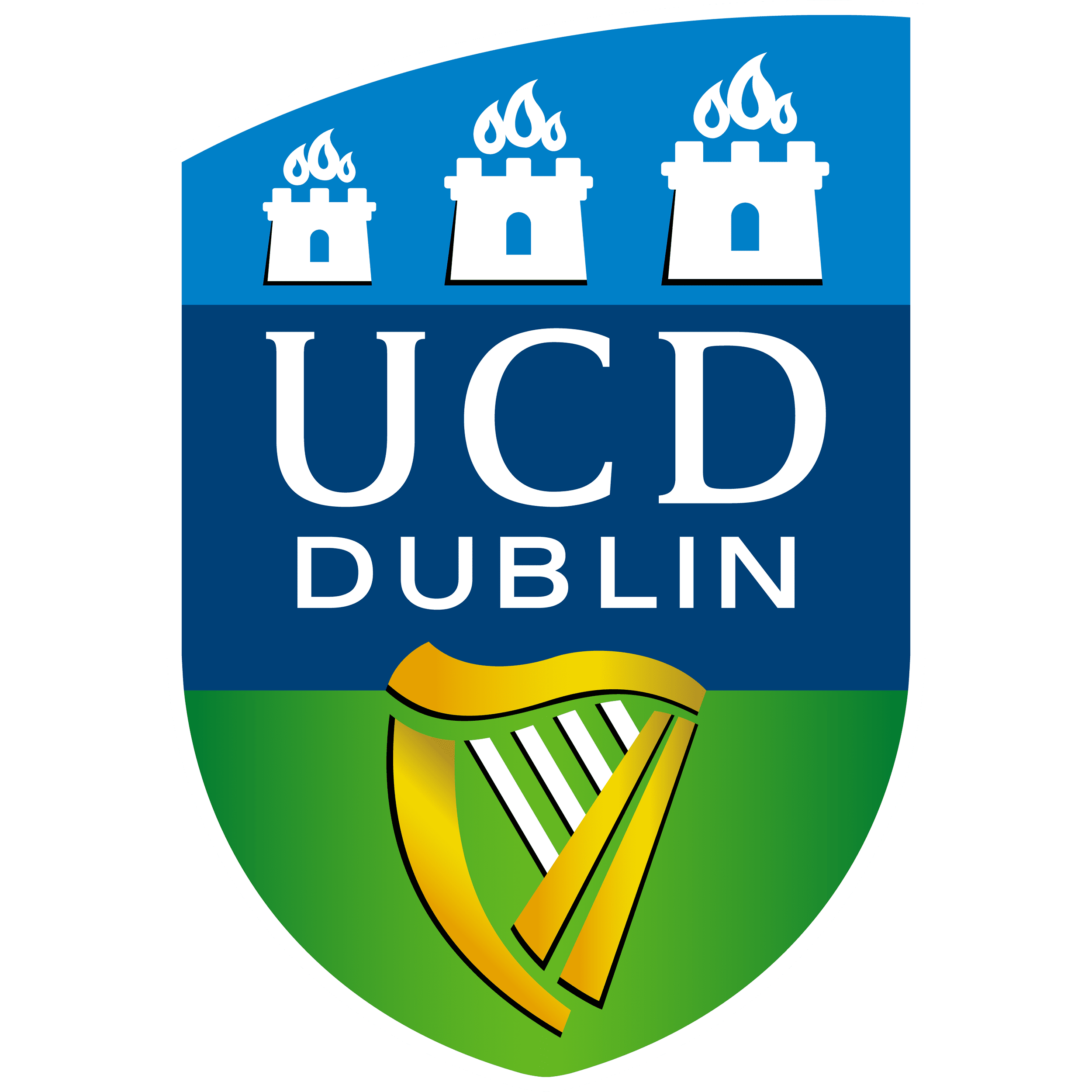 5GDH: A Network of Heat Pumps
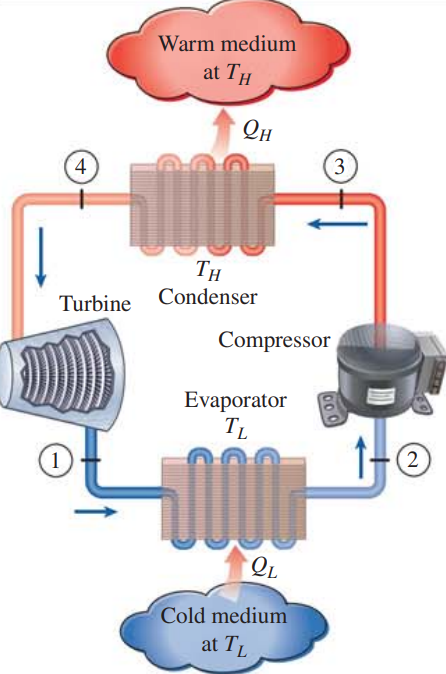 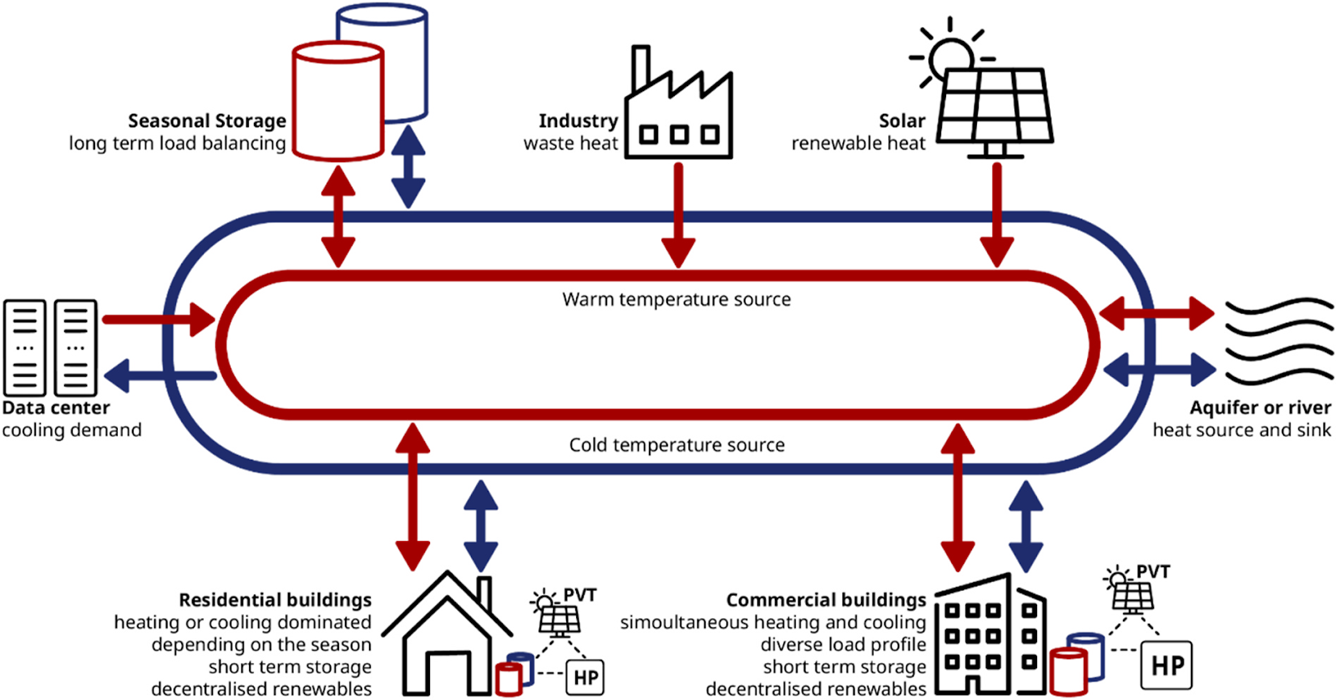 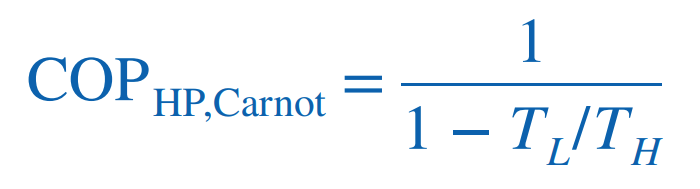 5GDHC network
Ground Source
TL = 6~10 oC
Water Source
TL = ??? oC
Air Source
TL = 0 oC
10
SWOT Analysis of 5G Heat Networks
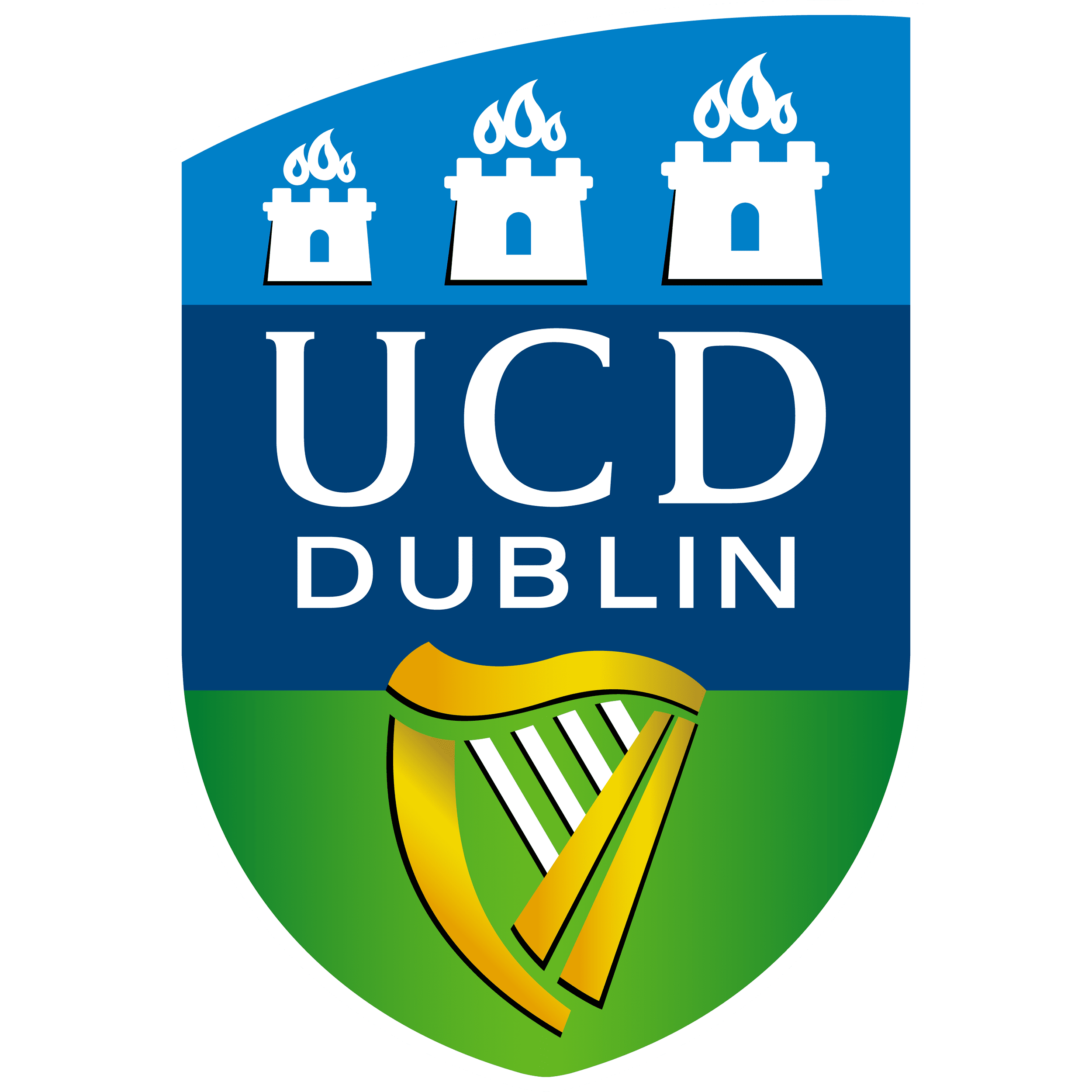 Weaknesses
Strengths
More Expensive Substations
Larger pipeline diameter due to Low ΔT 
Electricity costs for HPs.
Recovering low-temperature excess heat
Bi-directionality
Modularity, flexibility and resiliency
Almost no pipe insulation needed
Traditional DH design approach needs to be reviewed.
Higher costs for future HPs due to F-gas phasing out.
In case of seasonal storage need, lack of space.
Threats
Opportunities
New business model for the energy market.
Possibility of upgrading existing high-temp DH system to 5G
Decarbonization target can be achieved
Higher interaction with the electric sector (HPs)
11
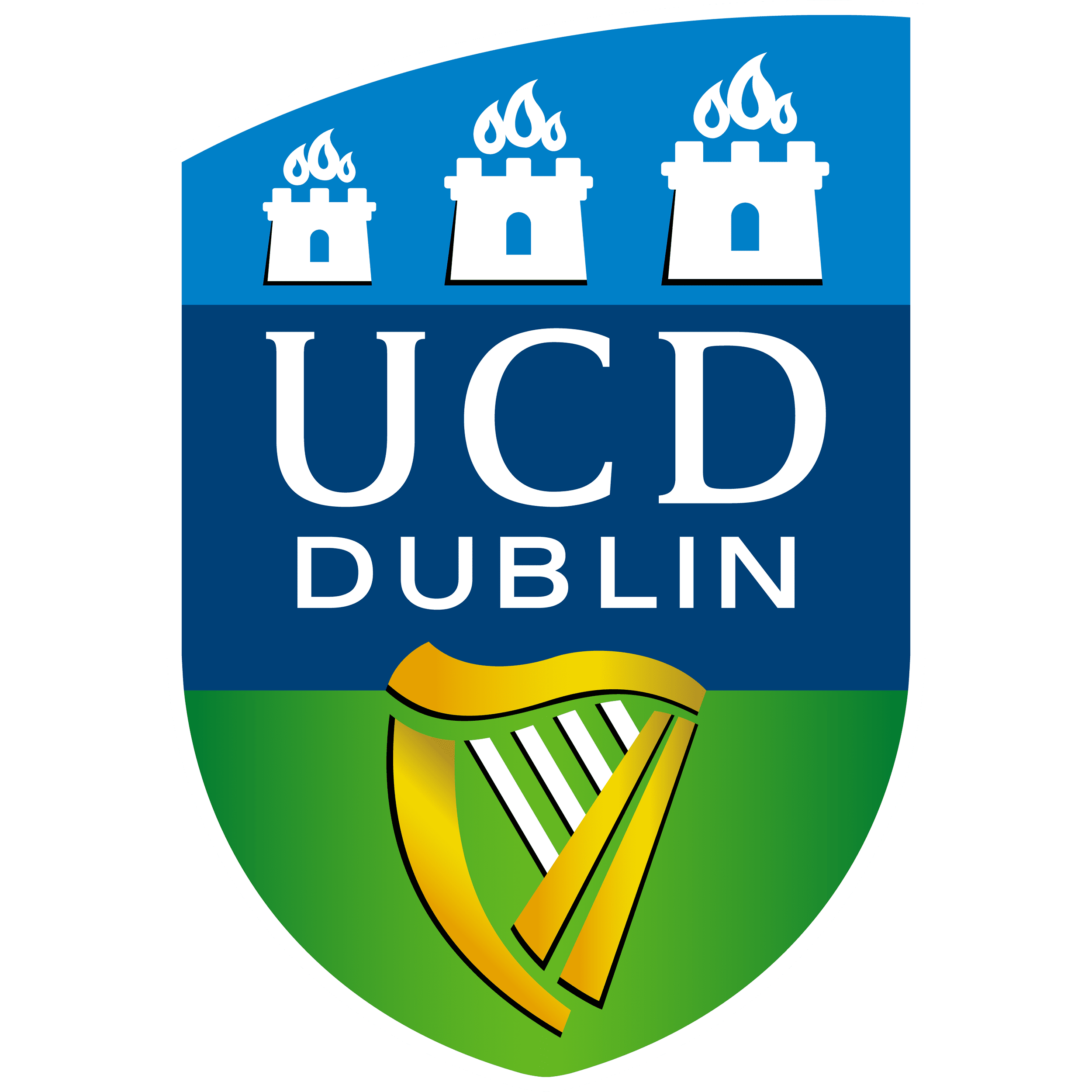 Conclusion
In Dublin, datacenters consume 18% of the total electricity consumption equivalent to 5252 GWh

Around 30-40% of this energy is rejected as heat.

With proper heat recovery technologies, 60-80% of this energy can recovered from the cooling system.

Since this heat is low-grade, it is ideal for low temperature applications like 5GDH .

5G district heating networks offer a great decarbonization opportunity for modern cities.

With a decarbonized electricity grid accompanying 5G district heating, ambitious climate goals are achievable.

There are still serious technical, political and economical challenges in developing this technology !
12
Questions?
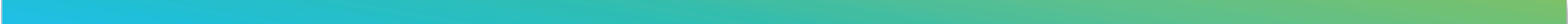 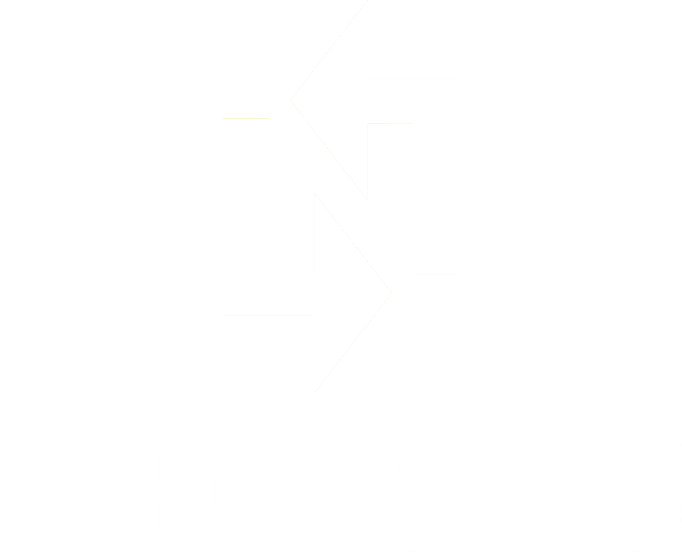 Next Generation Energy Systems